INTEGRIDADE

Comissão de Ética – CE/MINFRA
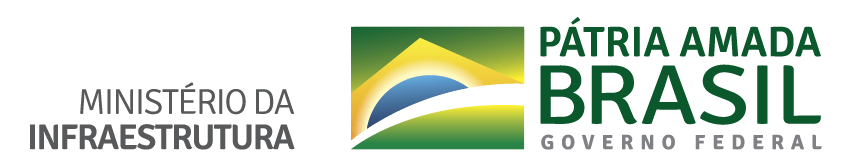 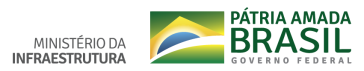 Competências
Preventivas: 
Consultiva, educativa, conciliadora, fomentadora de boas práticas.

Repressivas:
Apuração de denúncias. Censura ética e recomendações. 

Abrangência:
Todo agente público em exercício no órgão (servidores, terceirizados, estagiários, prestadores de serviço voluntários e eventuais, etc.)

Exceção: Alta gestão ( DAS 6+ e equivalentes) – CEP.
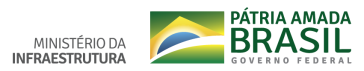 Integridade e o papel das CE
DECRETO Nº 9.203, DE 2017

Integridade é condição para o exercício da boa governança pública;

Comissões de ética: contexto para auxiliar as lideranças na implementação de ações voltadas para atingir elevados padrões de conduta dos agentes públicos

Controle institucional/integridade: ética é elemento essencial na execução das atividades da organização, pois agir com ética resulta em forte mitigação dos possíveis riscos de:
legalidade;
imagem 
Não alcance dos objetivos institucionais.
Plano de Integridade MINFRA
Comissão de Ética
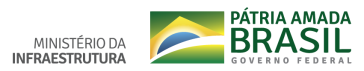 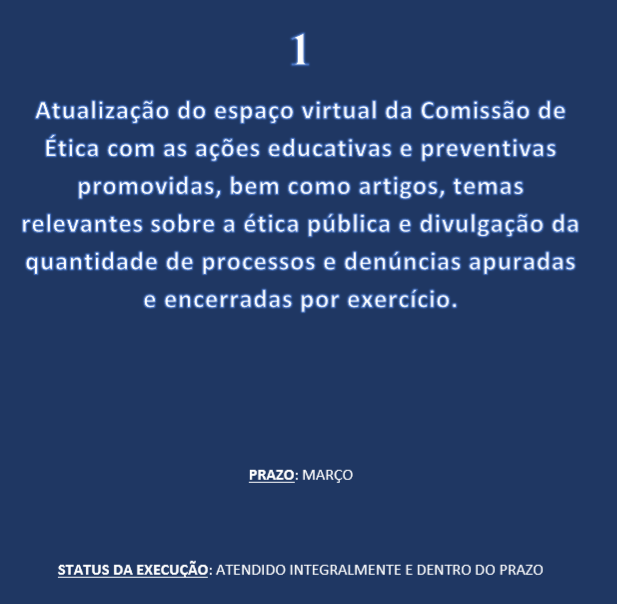 Plano de Integridade MINFRA
Comissão de Ética
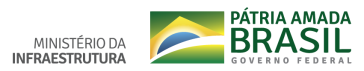 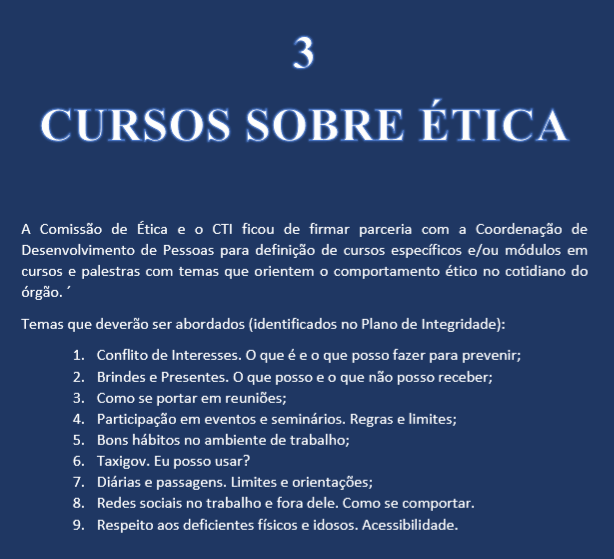 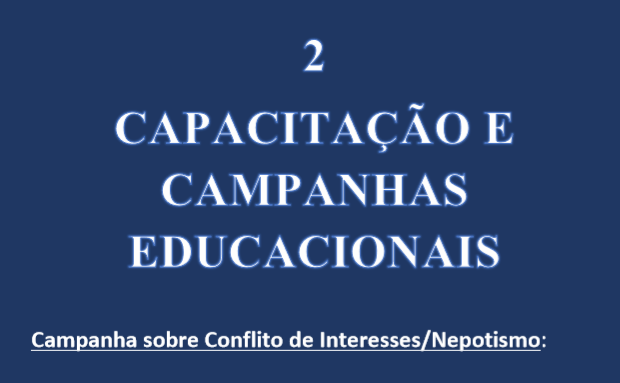 Execução: 2º Semestre 2019
OBRIGADA
COMISSÃO DE ÉTICA/MINFRA
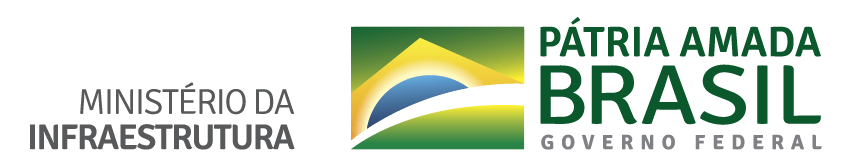